mobileHdM
Wintersemester 2010 | 2011
Simon Lipke (sl064)
Andreas Petsch (ap042)
Orlando Schäfer (os019)
Motivation
„Hat schon jemand auf meinen Post in der Newsgroup geantwortet?“

„Wo ist meine nächste Vorlesung?“

„Was gibt es heute in der Mensa?“

„Wie war nochmal dein Kürzel?“
Unsere Ziele
Übersichtlich & Kompakt

Maximal 3 „Klicks“

Single-Sign-On

Zentrale Datenquelle

Erweiterbarkeit / Portabilität auf andere Plattformen
Features
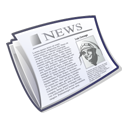 Newsgroups

Mobiler Stundenplan

Speiseplan

KürzelKai

Webbackend
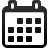 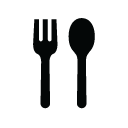 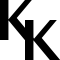 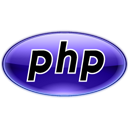 Kommunikation
Webbackend dient als Datensammler

Liefert Daten im XML-Format
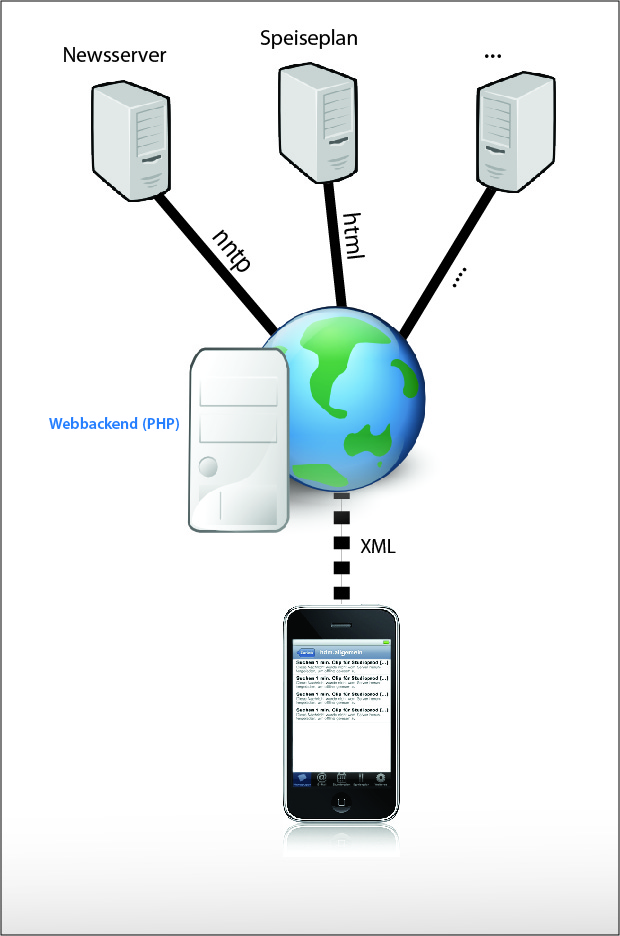 Datenübertragung
Standardformat XML

Einfach auf dem iPhone zu parsen

Auch für andere Mobilgeräte geeignet

Einfaches Fehlerhandling
Webbackend
PHP

Plugin-Konzept

Einfach erweiterbar

Sammeln der Daten & Ausgabe in XML

PluginLoader kümmert sich um den Rest
Erstellte Plugins
LoginCheck

Newsgroups
NNTP-Protokoll

Speiseplan
HTML-Parser

KürzelKai
LDAP-Zugriff
Fehlerbehandlung
Generiert automatisch XML Fehlermeldungen
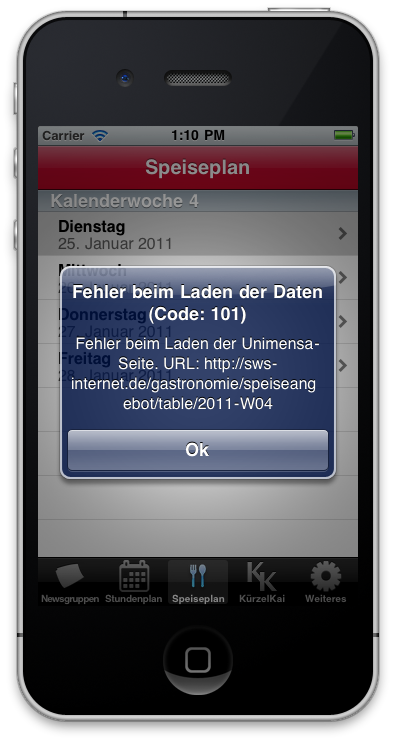 Login
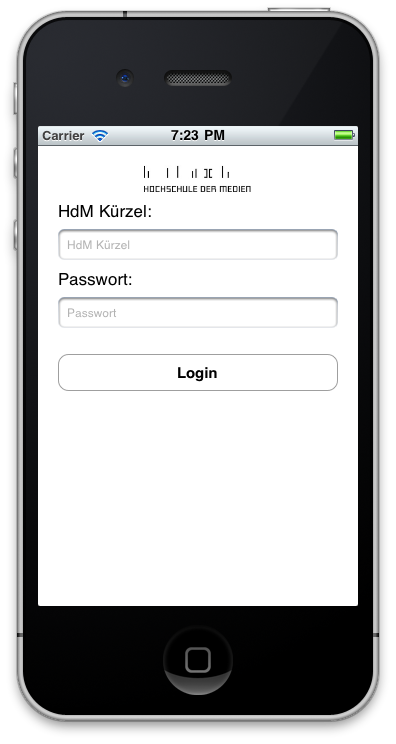 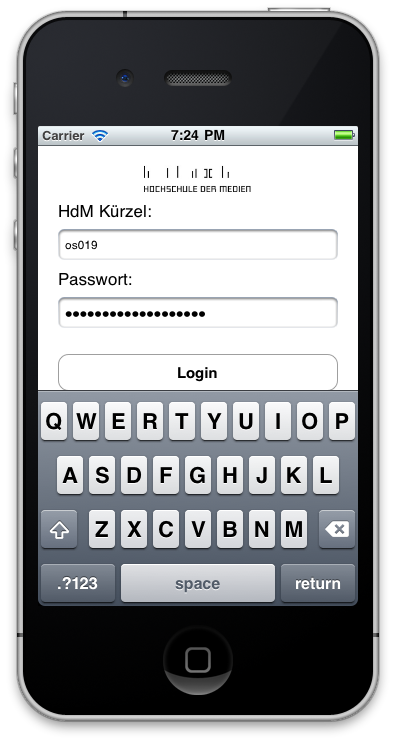 Newsgroups
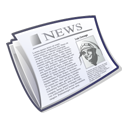 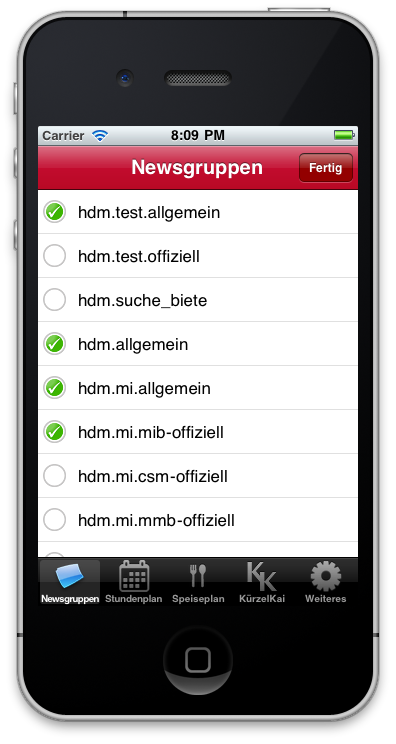 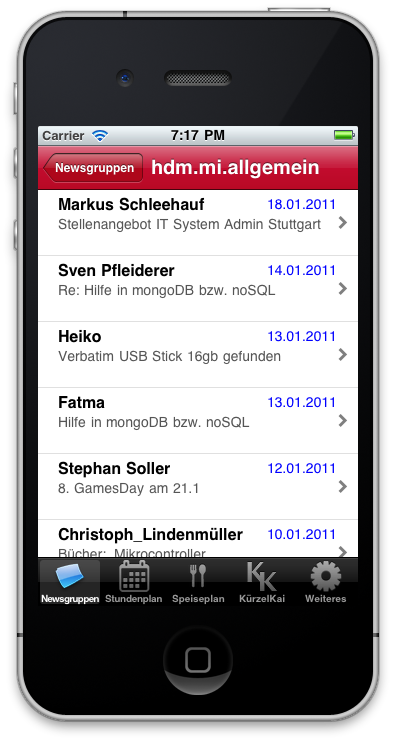 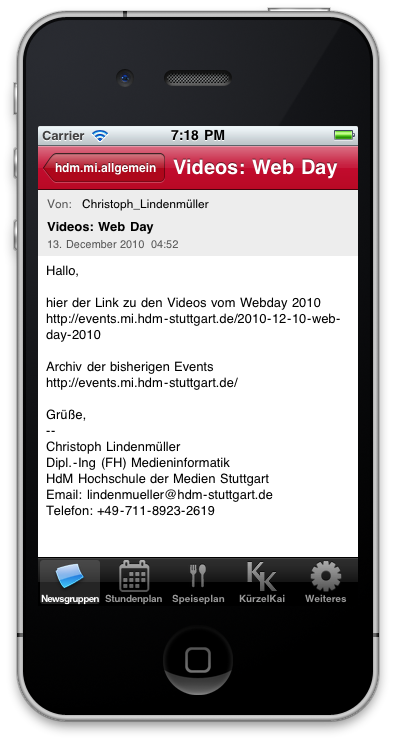 Stundenplan
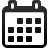 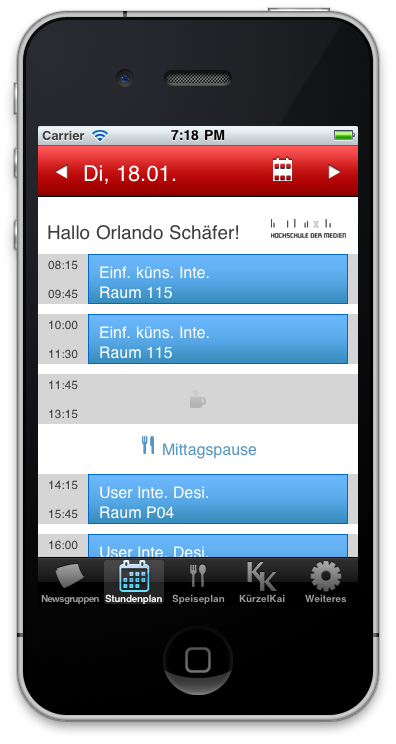 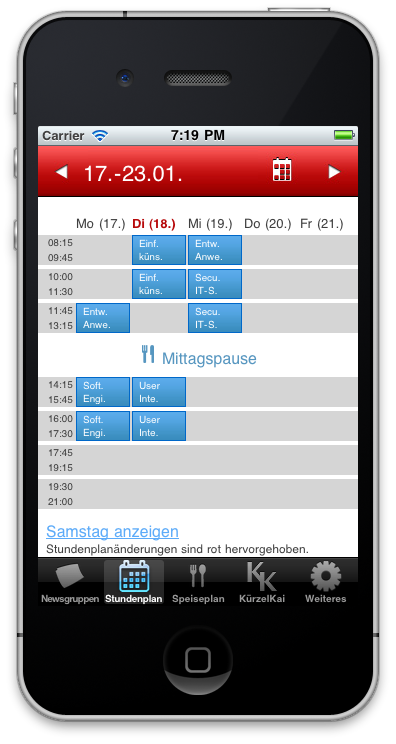 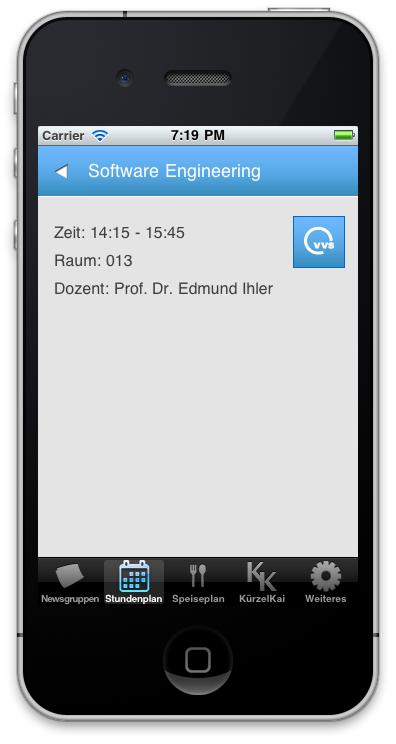 Speiseplan
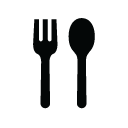 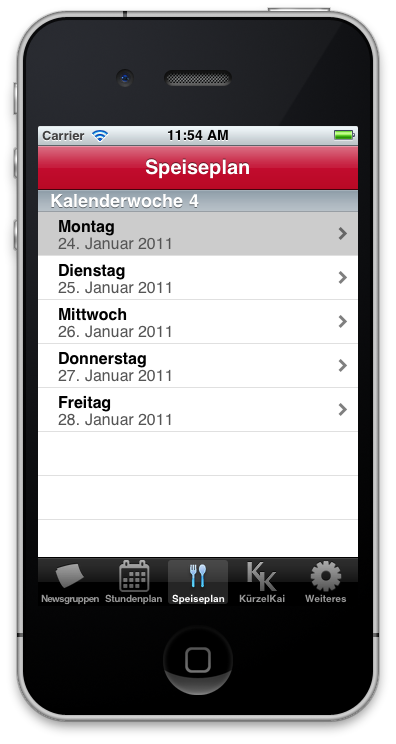 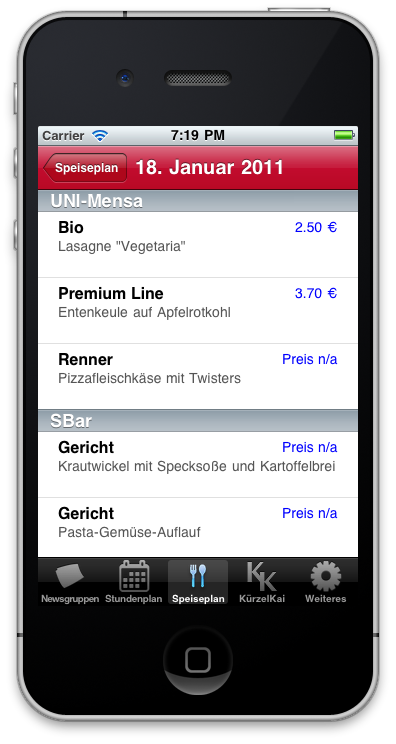 KürzelKai
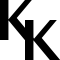 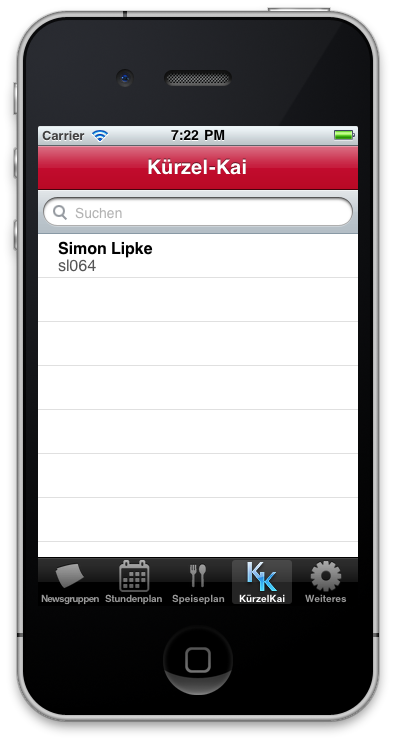 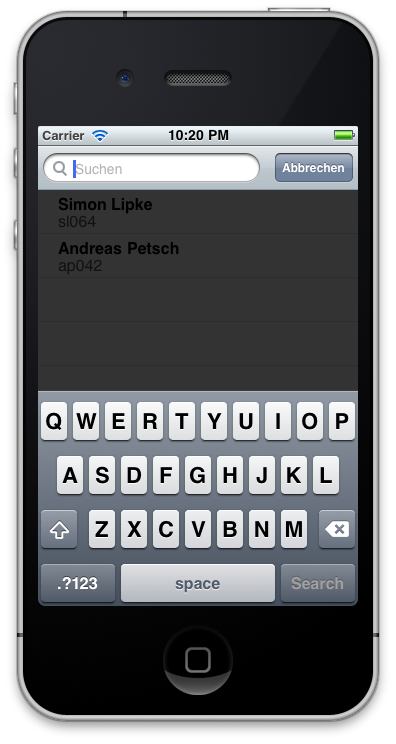 Weiteres
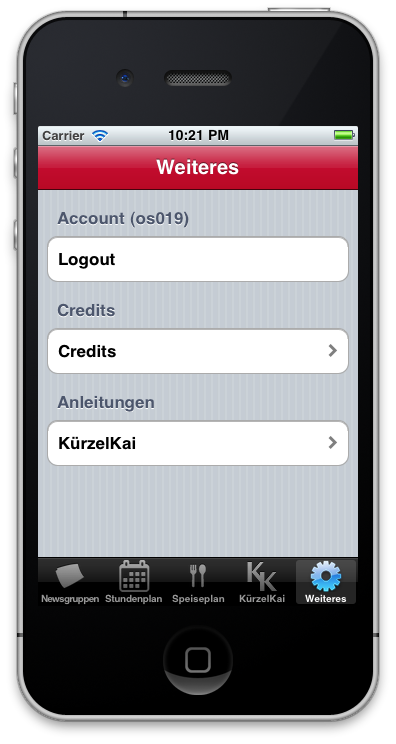 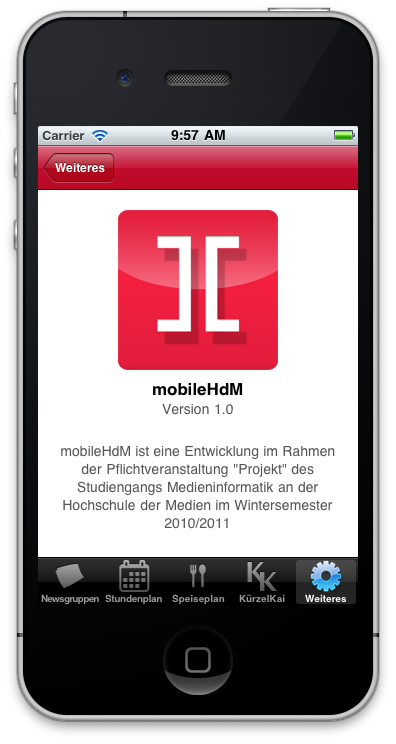